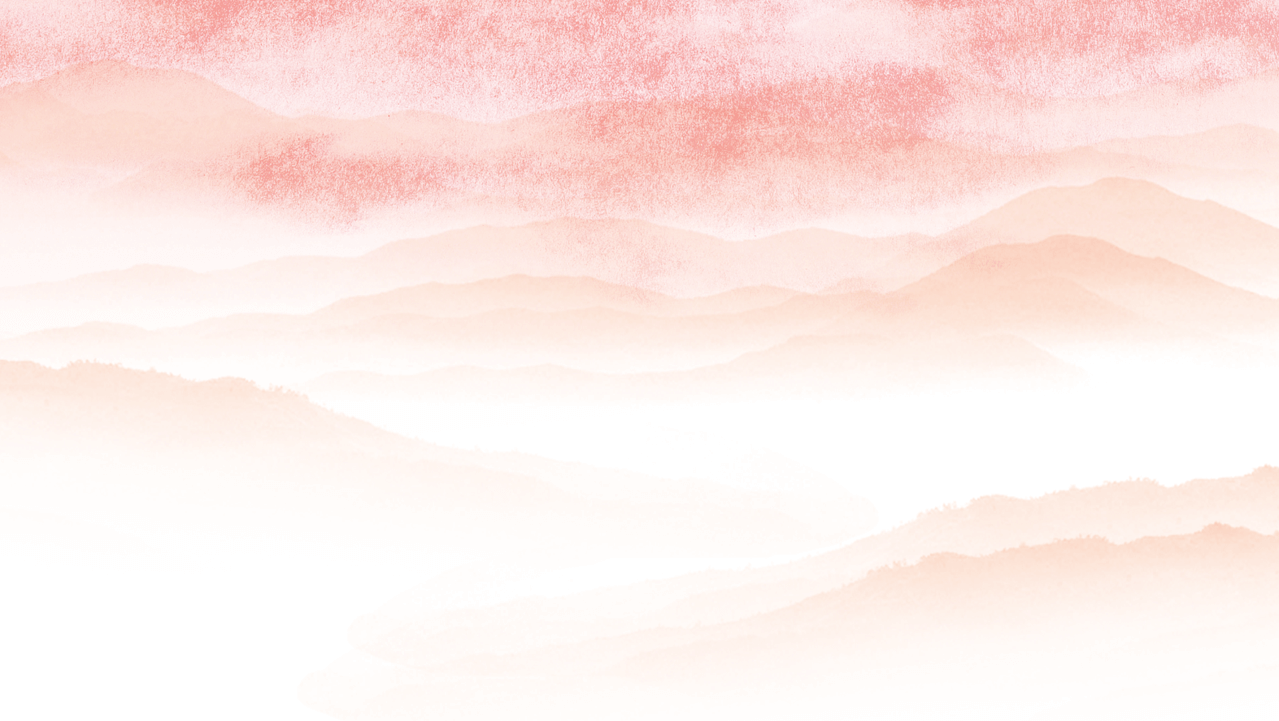 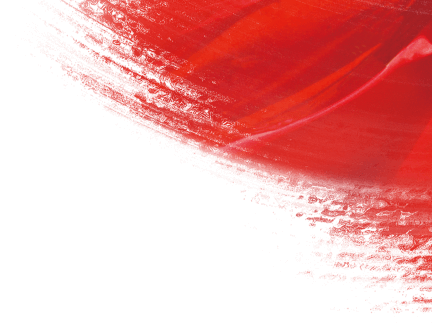 20XX年党史知识专题学习
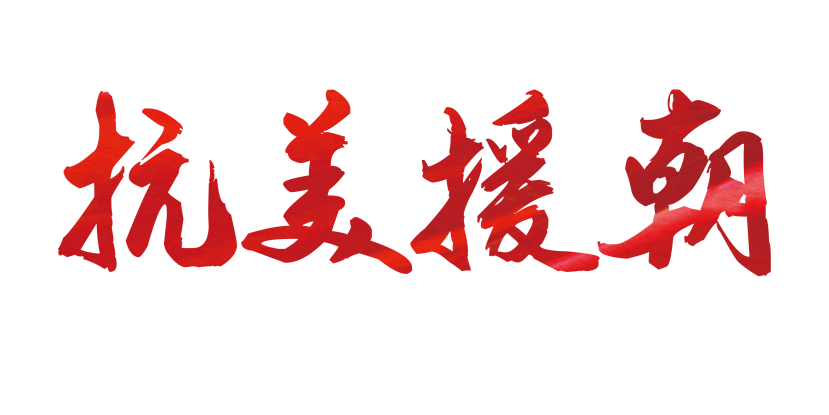 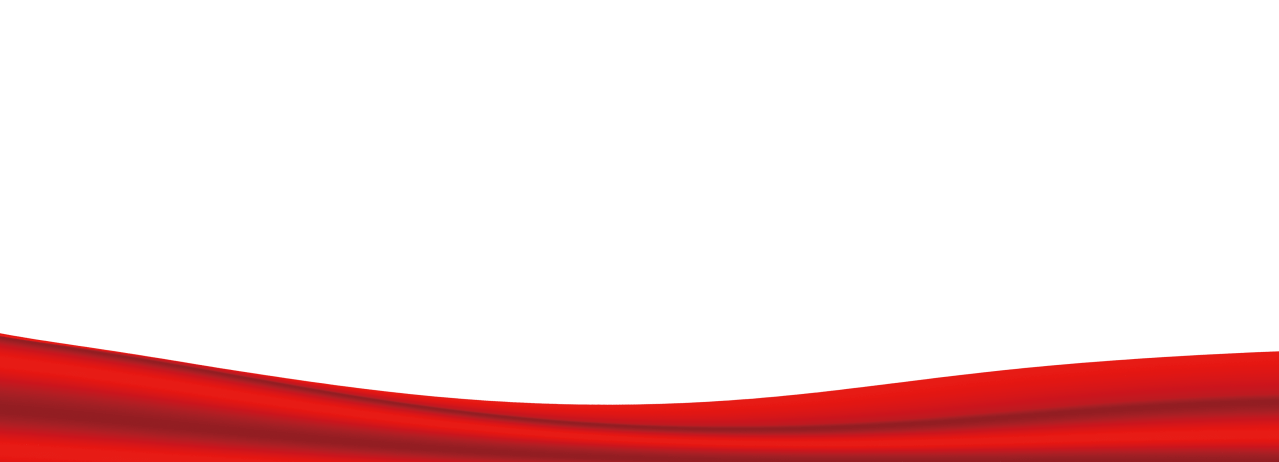 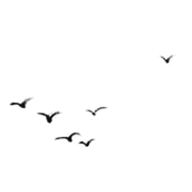 精神专题
【庆祝建党10X周年中国精神系列学习】
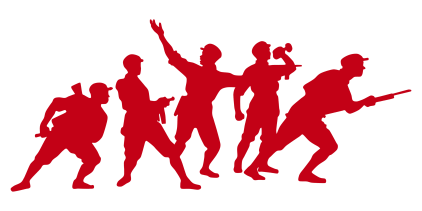 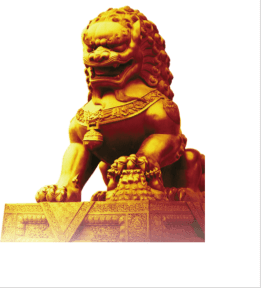 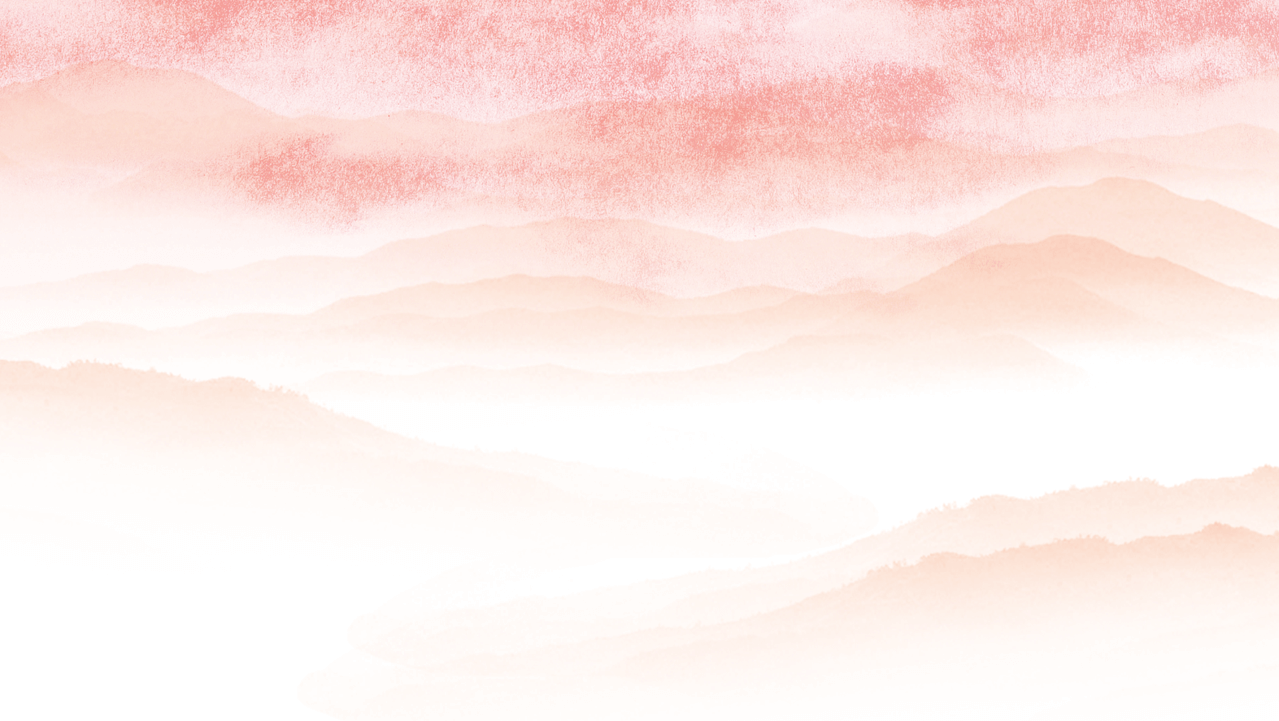 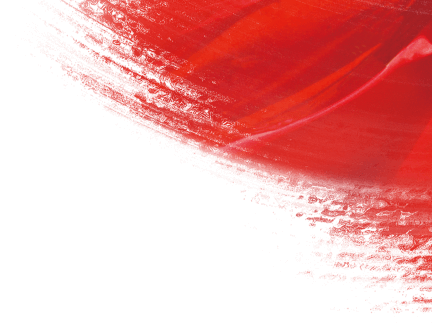 前          言
QIAN YAN/
伟大的抗美援朝战争,是中国人民在取得国内革命战争胜利之后,为着抗美援朝、保家卫国，为着维护东方与世界和平，而进行的一场反侵略的正义战争。　肩负伟大历史使命的中国人民志愿军，在中国共产党和毛泽东主席领导下，在彭德怀司令员率领下，高举国际主义和爱国主义旗帜，紧紧依靠中朝两国人民，以无比的勇敢精神和智慧，同朝鲜人民军并肩作战，打败了以美国为首的“联合国军”和南朝鲜军队，赢得了战争的胜利，为维护世界和平、促进人类进步事业做出了重大贡献。
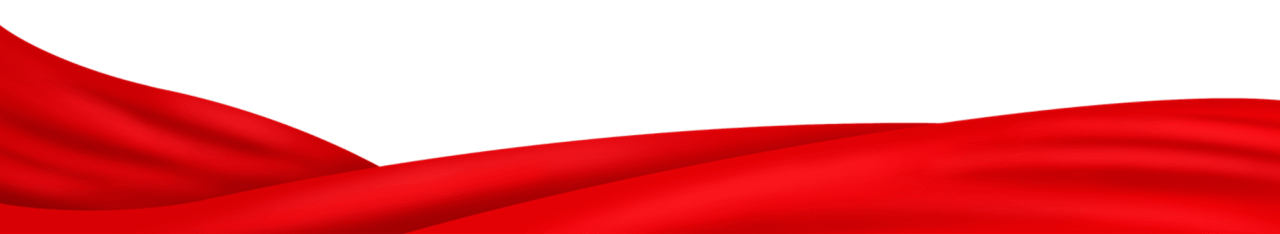 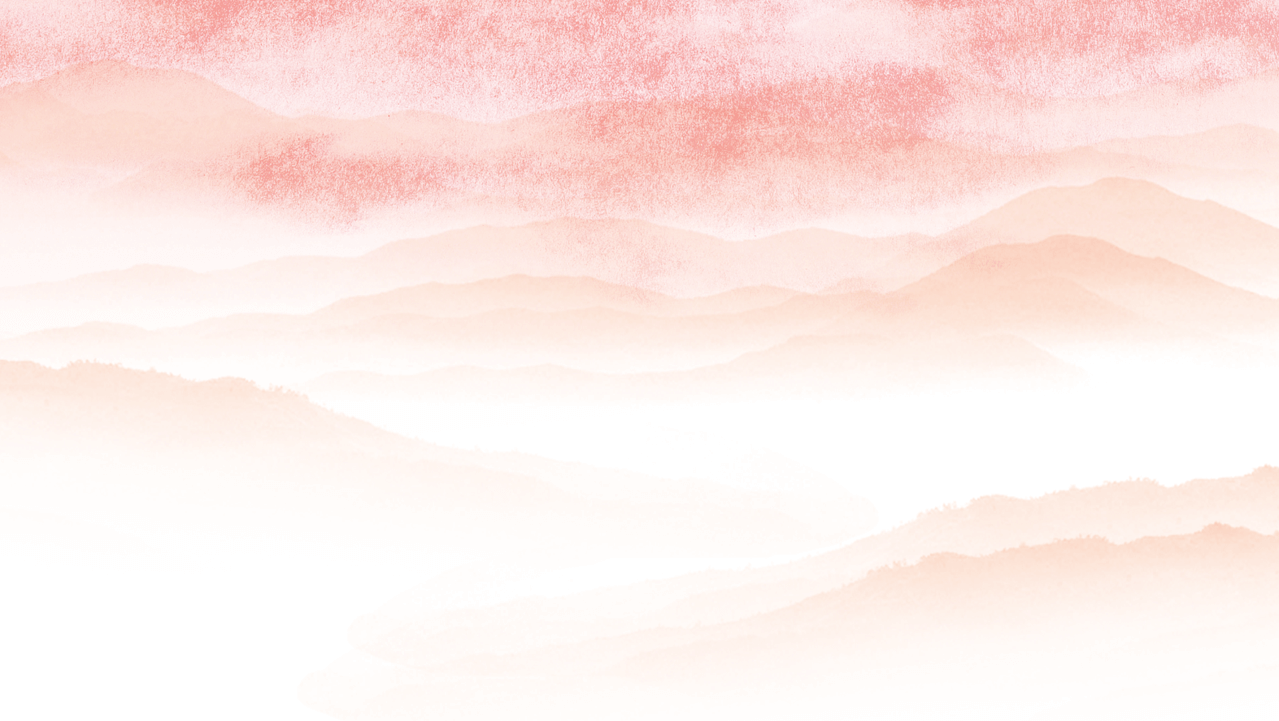 抗美援朝精神
https://www.ypppt.com/
祖国和人民利益高于一切、为了祖国和民族的尊严而奋不顾身的爱国主义精神，英勇顽强、舍生忘死的革命英雄主义精神，不畏艰难困苦、始终保持高昂士气的革命乐观主义精神，为完成祖国和人民赋予的使命、慷慨奉献自己一切的革命忠诚精神，以及为了人类和平与正义事业而奋斗的国际主义精神
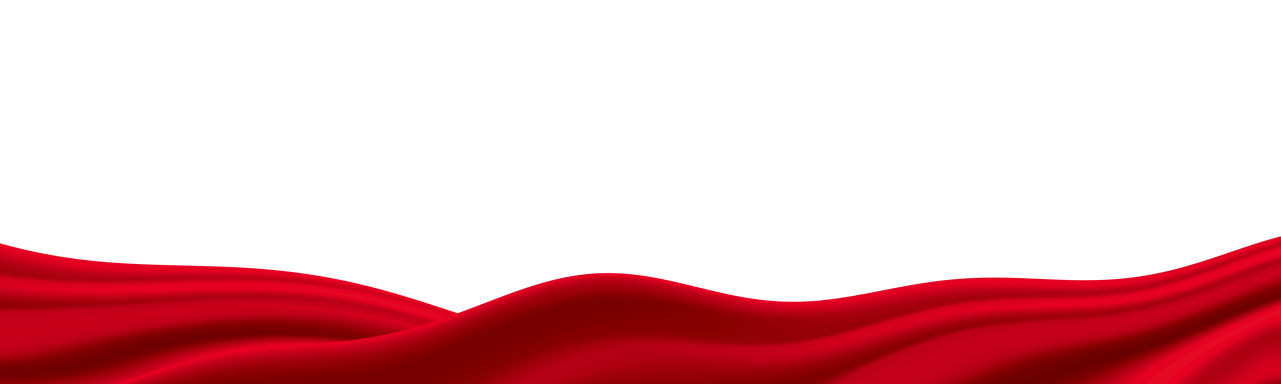 在纪念中国人民志愿军抗美援朝出国作战60周年座谈会
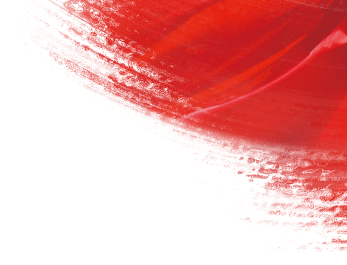 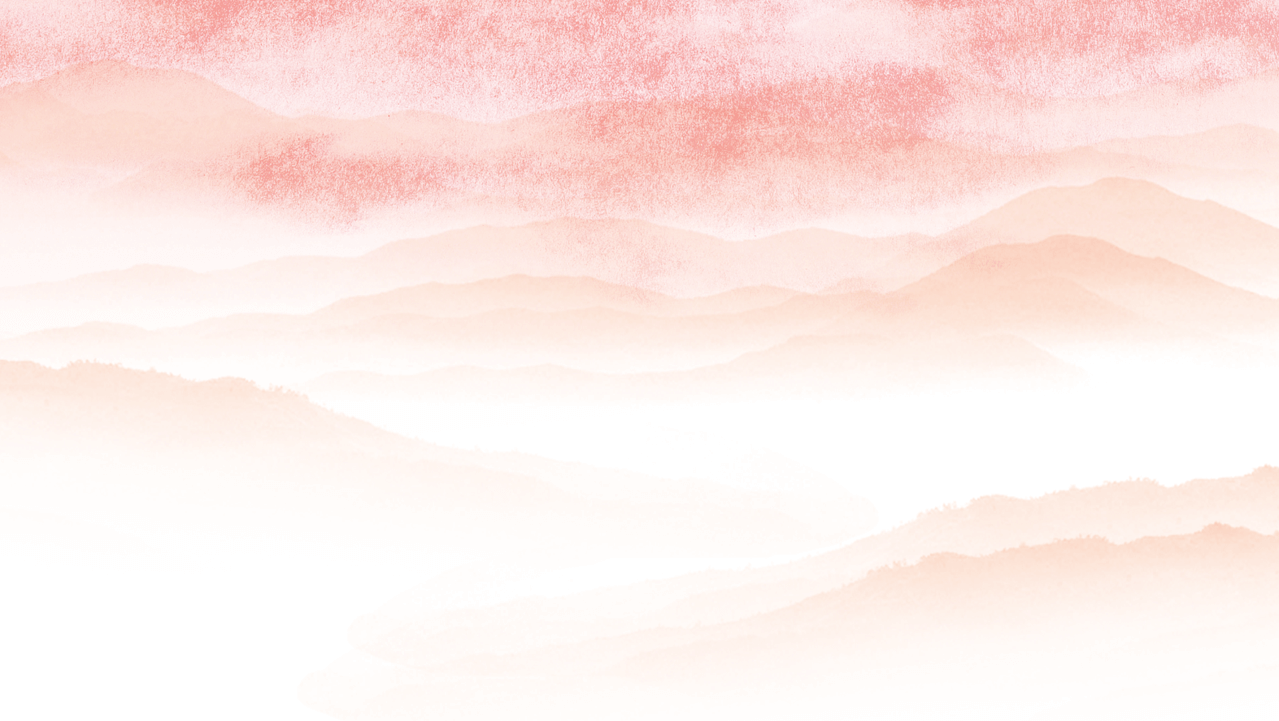 C
ONTENTS
抗美援朝精神的时代价值
抗美援朝战争综述
抗美援朝精神的丰富内涵
01
02
03
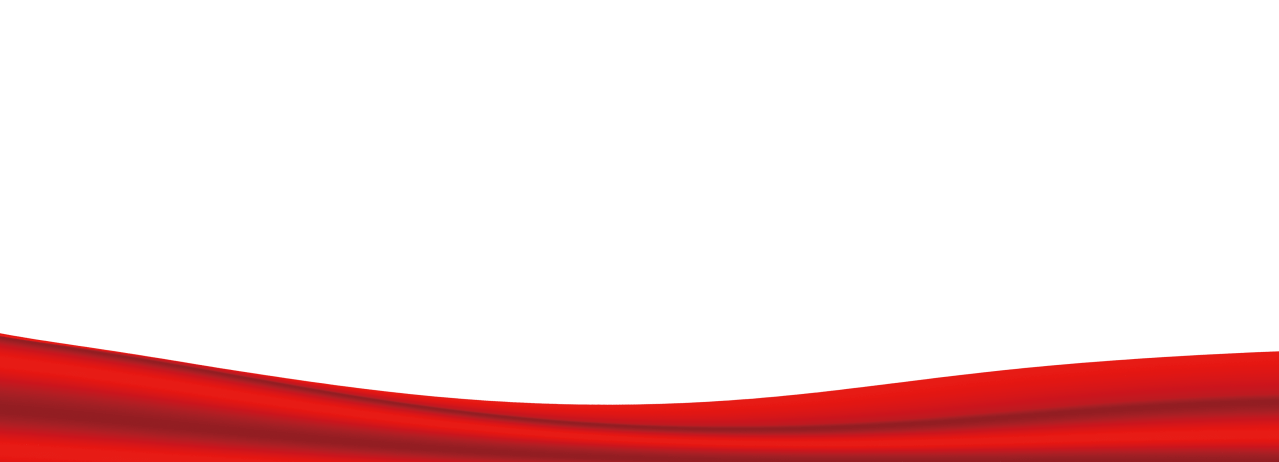 目
录
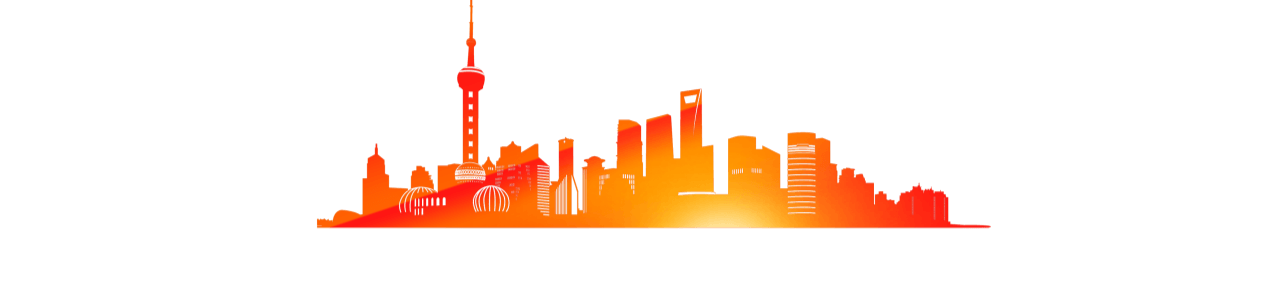 01
抗美援朝战争综述
【庆祝建党101周年中国精神系列学习】党支部/团支部/企事业单位2022年党史知识专题辅导
抗美援朝战争的两个阶段
抗美援朝战争胜利
1950年
10月25日
志愿军开赴“三八线”
第一阶段
第二阶段
1953年
7月27日
1951年6月中旬至1953年7月27日战争结束
从1950年10月25日至1951年7月10日
实施战略反攻
主要作战形式是阵地战
这场战争，是美国侵略者强加给中国人民的，是中国人民在美国武装侵略朝鲜并入侵我国领土台湾、朝鲜民主主义人民共和国处境危急、我国安全受到严重威胁的情况下被迫进行的。它不仅取得了中朝两国人民的积极拥护和全力支援，而且取得了社会主义国家、人民民主国家和全世界人民的广泛同情和支持。
1950年10月25日至1951年7月10日
时间
实施战略反攻
第一阶段
1
2
主要特点
作战结果
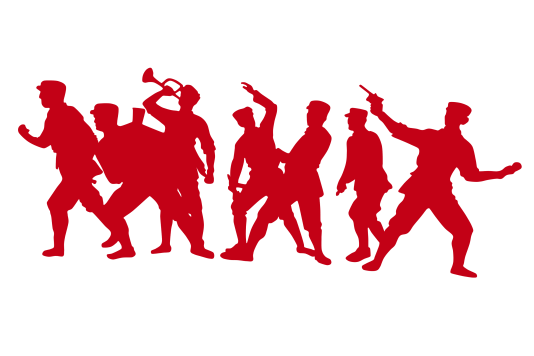 战役规模的夜间进攻和很少有战役间隙的连续作战，攻防转换频繁，战局变化急剧。
中朝人民军队将敌军从鸭绿江边赶回到“三八线”，并把战线稳定在“三八线”南北地区，迫使敌军转入战略防御，
接受了停战谈判。
志愿军秘密入朝鲜
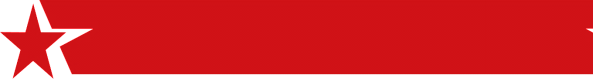 第一次战役
1950年10月19日，中国人民志愿军秘密入朝鲜
此时，正值“联合国军”大举北犯，企图在感恩节前占领全朝鲜。志愿军抓住敌人分兵冒进的弱点，采取隐蔽待机，在运动中各个歼灭敌人的方针，给敌以迎头痛击。1950年10月25日，志愿军先头部队在利洞、两水洞、黄草岭地区与敌遭遇，从此揭开抗美援朝战争序幕。接着，在云山战斗中志愿军首次与美军交战，重创美骑兵第一师。东线部队将“联合国军”阻滞于黄草岭以南地区。此役西线11月5日结束，东线11月7日结束，共歼敌1.5万余人，将敌人从鸭绿江边赶回到清川江以南地区。志愿军首战胜利，站稳了脚跟，为继续作战创造了条件。
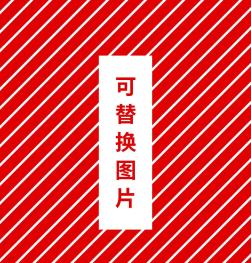 42军坚守黄草岭13昼夜
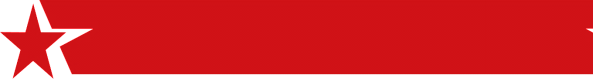 第二次战役
收复平壤，粉碎了敌人占领全部朝鲜的企图
1950年11月，以美国为首的“联合国军”遭志愿军第一次战役打击后，误认为中国是象征性出兵，仍气焰嚣张。1950年11月24日，“联合国军”发起“圣诞节结束朝鲜战争的总攻势”。志愿军利用敌人恃强骄傲的心理，采取诱敌深入，实施双层战役迂回的方针，向敌展开了强大反击。11月25日西线部队以一部迂回穿插敌纵深，截断敌人退路。正面战场以4个军的兵力全线突击，在运动中大量歼敌。东线部队于11月27日向长津湖地区的美军发起猛烈反击，给美军以沉重打击。此役西线12月1日结束，东线11月24日结束，共歼敌3.6万余人，收复平壤，粉碎了敌人占领全部朝鲜的企图，使麦克阿瑟所吹嘘的“总攻势”变为总退却。“联合国军”由战略进攻转为战略防御，一举扭转了朝鲜战局。
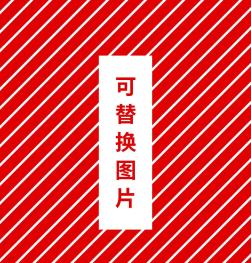 协助朝鲜军队收复了平壤
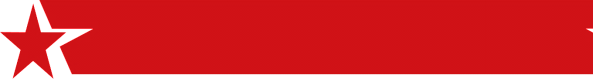 第三次战役
1950年除夕——12月31日发起全线进攻
“联合国军”遭到志愿军两次打击后，退守“三八线”，企图玩弄“先停火，后谈判”的阴谋，争取时间，整顿败局，准备卷土重来。中朝军队为了不给敌人以喘息机会，于1950年除夕——12月31日发起全线进攻，一举突破“联合国军”既设阵地，把战线推进到“三七线”附近。此役战至1951年1月8日结束，共歼敌1.9万余人。第三次战役的胜利，加剧了“联合国军”参战国之间的矛盾，扩大了中朝方面在国际上的政治影响。
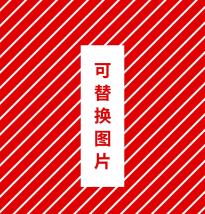 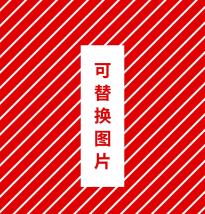 志愿军第九兵团冒着
零下30多度的严寒设置伏击圈
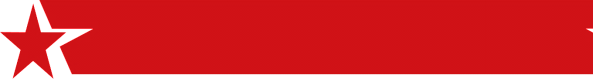 第四次战役
将敌人阻止在“三八线”附近
美国为挽回败局，缓和内部矛盾，急速从美国本土及驻扎在欧洲、日本的美军中抽调部队，补充到朝鲜战场。1951年1月25日，“联合国军”开始发动大规模进攻。中朝部队在粮食、弹药、兵员补给极端困难的情况下，为遏制敌人前进，稳步打开战局，以英勇顽强的精神，进行了汉江南岸阻击战、横城地区反击战和宽大正面逐山逐水的机动防御作战。将敌人阻止在“三八线”附近。此役历时87天，歼敌7.8万余人，掩护了战略预备队的集结和展开，为进行第五次战役创造了有利条件。
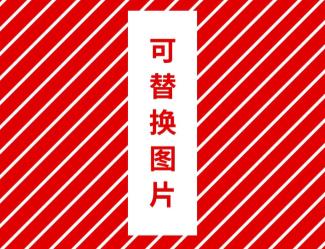 “联合国军”开始发动大规模进攻
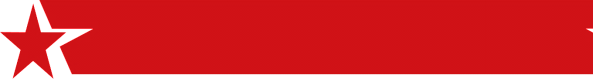 第五次战役
战略相峙，抗美援朝战争运动战阶段结束
1951年3月，“联合国军”将战线推至“三八线”附近地区，并计划以侧后登陆配合正面进攻，企图将战线推到三十九度线附近，“在朝鲜的蜂腰部建立新防线”。中朝部队为了粉碎敌人的企图，于1951年4月22日，发起了第五次战役。此役我军连续奋战50天，歼敌8.2万余人，把战线稳定在“三八线”附近地区。从此，交战双方形成战略相峙，抗美援朝战争运动战阶段结束，阵地战阶段开始。
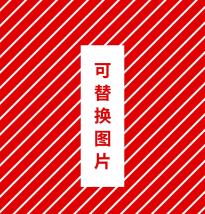 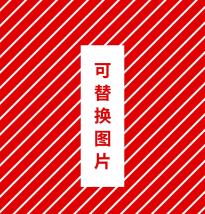 上甘岭战斗
朝鲜停战谈判开始
1951年7月10日朝鲜停战谈判在开城举行
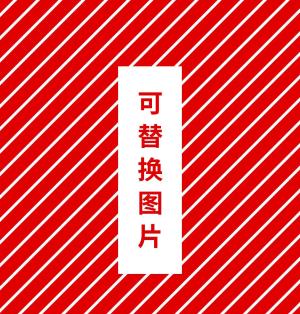 朝鲜停战谈判开始。在连续进行了五次战役后，将以美国为首的“联合国军”从鸭绿江边赶到“三八线”附近，“联合国军”损失兵力23万余人，参战国内部矛盾日益增长，世界各国人民要求和平的呼声日益强烈。由于美国的战略重点在欧洲，不想把主要人力、物力长期陷于朝鲜。迫于内外压力，美国政府不得不调整战略，同朝中方面进行停战谈判。1951年7月10日，朝鲜停战谈判在开城举行，朝鲜战争开始了长达两年之久的军事斗争与外交斗争交织进行的边打边谈的局面，抗美援朝战争进入第二阶段。
1951年6月中旬至1953年7月27日
主要作战形式是阵地战
第二阶段
时间
1
2
主要特点
作战结果
敌我相持，战线稳定；边打边谈，打谈结合；局部性的攻防作战频繁；敌军愈来愈被动，我军愈战愈强；我军进行阵地进攻作战的规模也愈来愈大。
1953年7月，美方在走投无路的情况下不得不同意签订停战协定。抗美援朝战争随之胜利结束。
1953年7月,朝鲜板门店谈判
粉碎“联合国军”的夏季攻势与秋季攻势
1
朝鲜停战谈判开始后，美国妄图在谈判桌上得到在战场上得不到的东西，提出种种无理要求。中朝代表针锋相对，严正拒绝。1951年8月和9月，“联合国军”向中朝军队发动“夏季攻势”和“秋季攻势”。中朝军队英勇作战，粉碎了敌人的两次大规模攻势，并发起多次局部反击。共歼敌16.8万余人，取得了夏季防御战役与秋季防御战役的胜利，迫使敌人重新回到谈判桌上来。
粉碎美军“绞杀战”  建立钢铁运输线
2
1951年8月，“联合国军”在正面战线发动进攻的同时，凭借其“空中优势” ，发动了以攻击铁路线为主要目标的“绞杀战”，对朝鲜北部的交通运输线实施全面轰炸和封锁，妄图摧毁中朝军队后方运输补给线，使其陷于弹尽粮绝的困境。中朝军队在中朝人民的全力支持下，以无比的英勇和无穷的智慧，战胜一切困难，粉碎了敌人实施的“绞杀战”。志愿军后方勤务司令部。经过各军、兵种部队的共同努力，中国人民志愿军建立了一条“打不烂炸不断的钢铁运输线”保证作战物资的补给运输问题，粉碎了敌人的“绞杀战”。
[Speaker Notes: https://www.ypppt.com/]
粉碎美军细菌战
3
1952年初，侵朝美军不顾国际公法，在朝鲜北半部和我国东北地区，秘密进行了细菌战，妄图以此达到削弱中朝部队有生力量的目的。中朝人民和军队在全世界人民的声援下，团结战斗，在揭露敌人进行细菌战罪行的同时，展开了空前浩大的群众性防疫卫生运动，彻底粉碎了美军的细菌战。
构筑坑道工事
4
中朝部队粉碎敌人夏秋季攻势以后，为了有效地保存有生力量，进行持久防御作战，在横跨朝鲜半岛250公里防御正面，逐步筑成一道能防、能攻、能机动、能生活的以坑道工事为骨干、支撑点式的防御体系——地下长城。并以此为依托，与敌人进行了灵活多样的攻防作战，使阵地获得空前巩固，增强了防御的稳定性，取得了战场上的主动地位。
全线战术性反击作战
5
为了削弱敌人，锻炼部队，取得阵地攻坚战的经验，中朝部队于1952年9月中旬至10月底，对全线敌军发起有计划的战术性反击作战。这次反击作战，贯彻了积极防御的思想，以及打小歼灭战、积小胜为大胜的原则，经过充分准备，采取突然动作，给敌人以歼灭性打击。经过44天的作战，共歼敌2.7万余人，有力地打击了敌人。
上甘岭战役
6
1952年10月中旬，美国侵略者为了扭转战场上的被动局面，谋求在谈判中的有利地位，片面宣布停战谈判无限期休会。接着向我军防御战线中部的上甘岭两个连据守的只有3.7平方公里的狭小地区，发起强大攻势，即所谓的“金化攻势”。敌军先后投入约6 万余人，妄图分割我防御体系，迫我后退。守卫这一地区的志愿军也陆续投入兵力4万余人，在诸兵种协同下，依托坚固的坑道工事，发扬高度的革命英雄主义精神，坚决固守、寸土必争。至11月25日上甘岭战役结束，经过43昼夜空前激烈战斗，打退敌人大小600多次冲击，并行进行数十次反击，歼敌2.5万余人，守住了阵地。
反敌登陆作战准备
7
1952年冬，朝鲜战局继续处于对峙状态，停战谈判因美方的破坏而长期中断。美国当选总统艾森豪威尔和军事当局急于结束朝鲜战争，策划在我军侧后实施大规模登陆作战。对此，中朝人民军队在东西海岸加强兵力，调整部署，构筑永久性工事，囤积大量粮食和物资。充分作好抗敌登陆作战的准备，同时在正面战线继续打击敌人。此时志愿军和朝鲜人民军总兵力达130万，迫使敌人不得不放弃在我侧后登陆的企图，同朝中方面恢复停战谈判。
夏季反击战役
8
经过反敌登陆作战准备，我军在战略上日趋主动。为促进朝鲜停战实现，中朝部队从1953年5月13日开始，发动了强大的夏季反击战役。这次战役分三个阶段进行，采取“稳扎稳打，由小到大”的方针，根据美国和南朝鲜对停战的不同态度，确定各阶段重点打击对象。到战役第三阶段金城地区反击战中，志愿军一举突破坚固设防的南朝鲜军四个师的阵地，收复土地240平方公里。整个战役共进行了139次进攻，歼敌12万余人，有力地促进了朝鲜停战的实现。
实现朝鲜停战
1953年7月27日，朝中方面和“联合国军”方面在朝鲜停战协定上签字
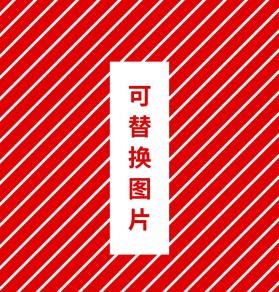 朝鲜停战实现了，中朝人民和军队取得了伟大胜利。为促进朝鲜的和平统一，中国人民志愿军响应中朝两国政府关于一切外国军队撤出朝鲜的建议，于一九五八年三月至十月，分批全部撤出朝鲜。

在伟大的抗美援朝战争中，中国人民志愿军卓越地完成了祖国人民赋予的光荣使命。在抗美援朝、保家卫国的崇高事业中，志愿军所建立的丰功伟绩，将永远与日月同辉。
02
抗美援朝精神的丰富内涵
【庆祝建党101周年中国精神系列学习】党支部/团支部/企事业单位2022年党史知识专题辅导
弘扬和光大了祖国和人民利益高于一切、为了祖国和民族的尊严
而奋不顾身的爱国主义精神、天下兴亡，匹夫有责
01
爱国主义精神是抗美援朝精神的根本，是派生出抗美援朝精神中其他几种精神的本源。爱国，既是对国家和人民利益的坚定维护，也是对生养自己的土地和人民的真挚热爱；既是对祖国和民族尊严的认同与自豪，也是对国家前途、民族命运和人民幸福的使命与责任。内心升腾着爱国主义精神，就会深深植根革命忠诚精神，昂扬起革命英雄主义精神和革命乐观主义精神。历时两年零九个月的抗美援朝战争，从决定出兵到胜利收兵，自始至终高扬着中国共产党、中国人民志愿军和中国人民的爱国主义精神，有力维护了祖国和人民利益，打出了国威军威，使刚成立不久的社会主义新中国能够顶天立地地立足于世界舞台。
弘扬和光大了英勇顽强、舍生忘死的革命英雄主义精神
革命英雄主义精神是抗美援朝精神的精髓
02
具有震撼人心的硬核力量。自古以来，革命英雄主义就植根于中华民族的精神血脉，中华大地上“一时多少豪杰”。在抗美援朝战争中，更是涌现了数不胜数的英雄，昂扬起气壮山河的革命英雄主义精神。杨根思、黄继光、邱少云等30多万名英雄功臣和近6000个功臣集体，铸就了革命英雄主义的精神丰碑。
黄继光
杨根思
弘扬和光大了不畏艰难困苦、始终保持高昂士气的革命乐观主义精神　革命乐观主义精神是抗美援朝精神的特质
03
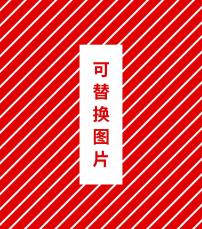 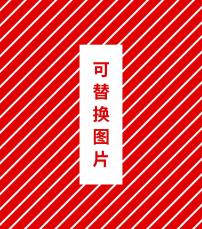 是抗美援朝精神最具标识性的精神内核。在前进的征途上，中华民族曾经遇到这样那样的矛盾和问题、困难和风险，但总是心怀希望、不懈追求，激流勇进，最终战胜千难万险，同时也锻造了敢于压倒一切困难而不被任何困难所压倒的自强品格和必胜信念。
长津湖战役
弘扬和光大了为完成祖国和人民赋予的使命、慷慨奉献自己一切
的革命忠诚精神、革命忠诚精神是抗美援朝精神的底蕴
04
是支撑起志愿军将士革命英雄主义精神和革命乐观主义精神的深层次因素。有对党和人民的“革命忠诚”，才会有大无畏的英雄气概和坚毅决绝的伟大壮举。这个“革命忠诚”，是绝对忠诚，是“唯一的、彻底的、无条件的、不掺任何杂质的、没有任何水分的忠诚”，是“捧着一颗心来，不带半根草去”的铁血丹心。我军是党缔造和领导的人民军队，同时也是始终保持着革命本色的军队。“革命”二字，体现的是对初心使命的坚守，对理想信念的笃定，对崇高责任的担当。
彭德怀
弘扬和光大了为人类和平与正义事业而奋斗的国际主义精神
国际主义精神是抗美援朝精神的有机组成
05
是激励中国人民志愿军奔赴朝鲜战场的重要动因。和衷共济、和合共生是中华民族的历史基因，“和平、发展、公平、正义、民主、自由”是中国共产党坚持和倡导的全人类共同价值。中国共产党既坚持为中国人民谋幸福，又坚持为人类进步事业而奋斗；既肩负起实现中华民族伟大复兴的历史使命，又始终把为人类作出新的更大的贡献作为自己的使命。朝鲜半岛同中国山水相连，抗美援朝既从中国的安全和发展利益出发，也从朝鲜人民的民族解放事业需要考虑，更着眼于维护和促进世界的和平。
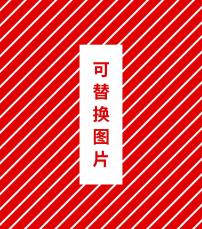 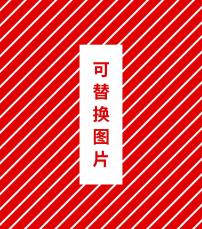 朝鲜人民欢庆胜利
03
抗美援朝精神的时代价值
【庆祝建党101周年中国精神系列学习】党支部/团支部/企事业单位2022年党史知识专题辅导
插入图片
01
伟大的抗美援朝精神为我们大力弘扬爱国主义精神提供了强大动力
伟大的抗美援朝战争淬炼的爱国主义精神，深刻地教育了一代又一代的中华儿女，内化为中国人民的精神标识。当代中国，爱国主义的本质就是坚持爱国和爱党、爱社会主义高度统一。要热爱中华人民共和国。有国才有家，国是最大的家，家是最小的国。古往今来，爱国主义精神深深流淌在中华民族的血脉中，是激励中国人民战胜强敌、保家卫国的强大精神力量。人民有信仰，国家有力量，民族有希望。只要永怀爱国之心、报国之志，中国人民就能凝聚起实现中华民族伟大复兴的磅礴力量。
02
伟大的抗美援朝精神为我们进行具有许多新的历史特点的伟大斗争提供了强大动力
在实现中华民族伟大复兴的征途中，肯定会遇到各种各样的困难，必须进行具有许多新的历史特点的伟大斗争，正如党的十九大报告指出：“实现伟大梦想，必须进行伟大斗争。”共产党人的斗争是有方向、有立场、有原则的，大方向就是坚持中国共产党领导和我国社会主义制度不动摇。凡是危害中国共产党领导和我国社会主义制度的各种风险挑战，凡是危害我国主权、安全、发展利益的各种风险挑战，凡是危害我国核心利益和重大原则的各种风险挑战，凡是危害我国人民根本利益的各种风险挑战，凡是危害我国实现“两个一百年”奋斗目标、实现中华民族伟大复兴的各种风险挑战，只要来了，我们就必须进行坚决斗争。
在实现中华民族伟大复兴的征途中，肯定会遇到各种各样的困难，必须进行具有许多新的历史特点的伟大斗争，正如党的十九大报告指出：“实现伟大梦想，必须进行伟大斗争。”共产党人的斗争是有方向、有立场、有原则的，大方向就是坚持中国共产党领导和我国社会主义制度不动摇。凡是危害中国共产党领导和我国社会主义制度的各种风险挑战，凡是危害我国主权、安全、发展利益的各种风险挑战，凡是危害我国核心利益和重大原则的各种风险挑战，凡是危害我国人民根本利益的各种风险挑战，凡是危害我国实现“两个一百年”奋斗目标、实现中华民族伟大复兴的各种风险挑战，只要来了，我们就必须进行坚决斗争。
插入
图片
03
伟大的抗美援朝精神为我们维护世界和平与人类进步事业提供了强大动力
抗美援朝战争沉重打击了不可一世的帝国主义，粉碎了美帝国主义不可战胜的“神话”，使得美国陆军上将克拉克成为“美国历史上第一个在没有取得胜利的停战协定书上签字的将军”，打出了中国的国威军威，大大提升了中国人民解放军的威望和中国的国际地位。当前，世界充满了不确定性。虽然和平与发展依然是世界的主题，但局部性冲突、摩擦、动荡此起彼伏，战争的幽灵并未走远，种族主义、难民危机、全球性流行病等，给“大发展、大变革、大调整”中的世界带来严重影响，维护世界和平与人类进步事业任重而道远。
结         语
/JIE YU
伟大的抗美援朝战争体现的国际主义精神，激励着世界各国人民加强国际合作，超越地区与民族的狭隘性，齐心协力，共同维护人类和平与正义事业。中华民族向来是爱好和平的民族，中国决不会以牺牲别国利益为代价来发展自己，也决不放弃自己的正当权益。中国奉行防御性的国防政策，中国发展不对任何国家构成威胁。中国无论发展到什么程度都永远不称霸。习近平总书记指出：“中国人是讲爱国主义的，同时我们也是具有国际视野和国际胸怀的。”
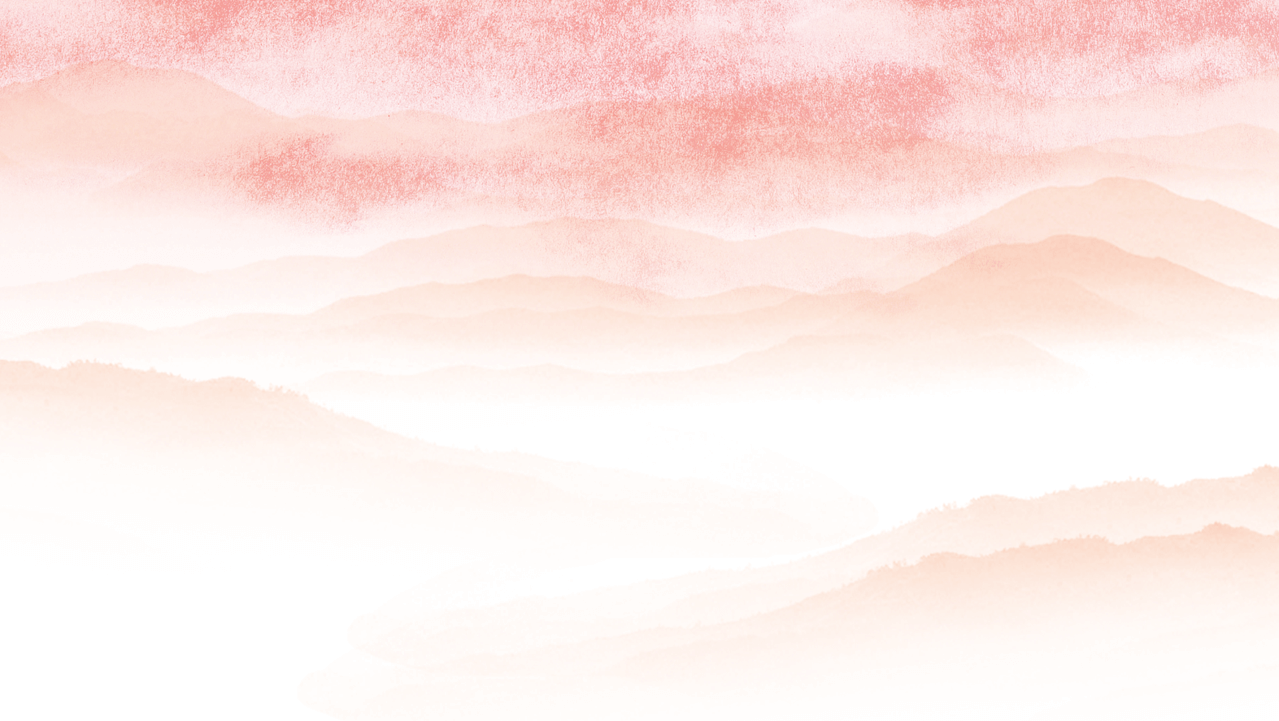 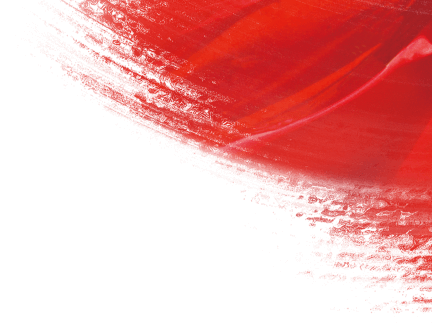 2022年党史知识专题学习
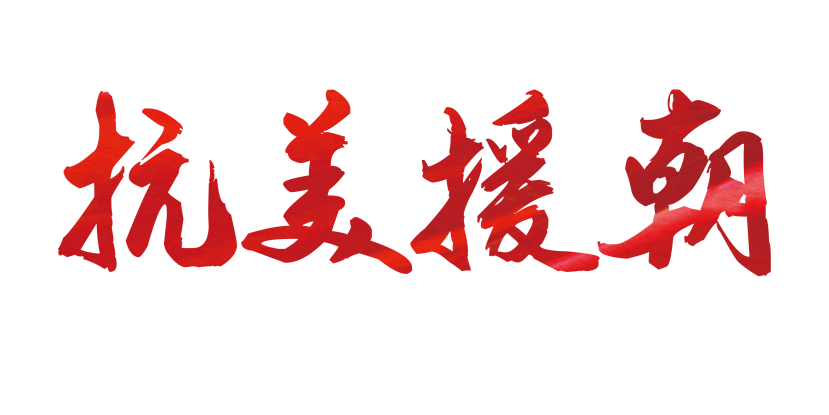 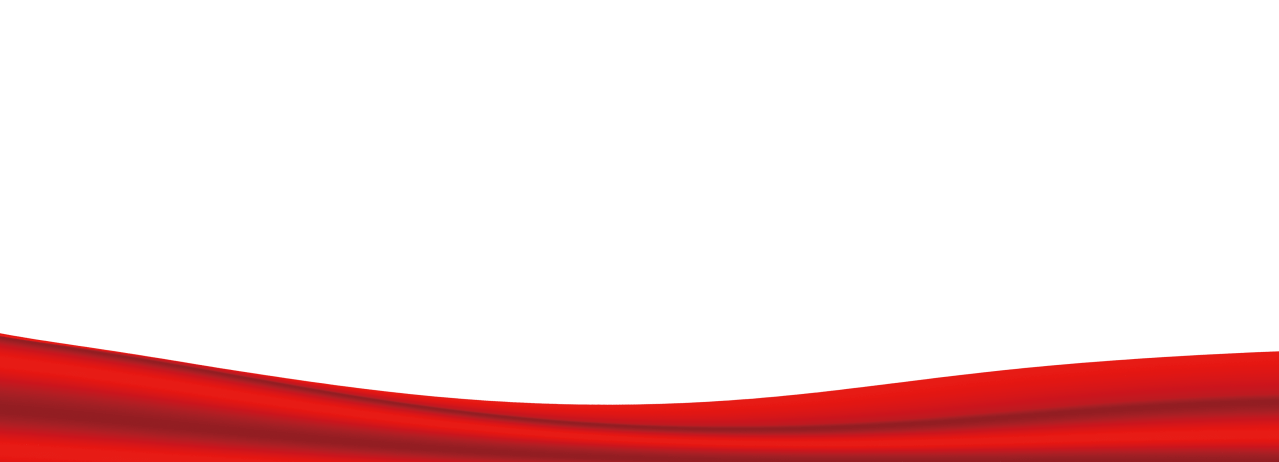 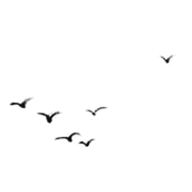 精神专题
教师   xxx
时间  20XX
【庆祝建党10X周年中国精神系列学习】
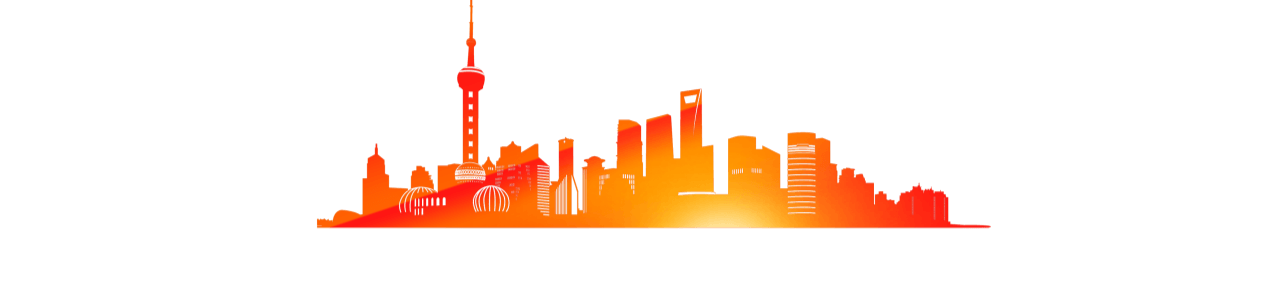 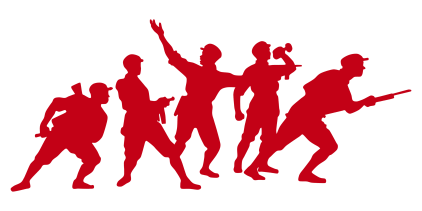 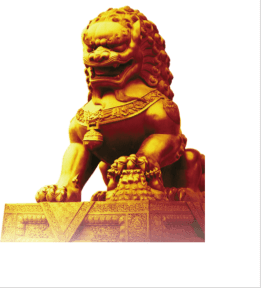 更多精品PPT资源尽在—优品PPT！
www.ypppt.com
PPT模板下载：www.ypppt.com/moban/         节日PPT模板：www.ypppt.com/jieri/
PPT背景图片：www.ypppt.com/beijing/          PPT图表下载：www.ypppt.com/tubiao/
PPT素材下载： www.ypppt.com/sucai/            PPT教程下载：www.ypppt.com/jiaocheng/
字体下载：www.ypppt.com/ziti/                       绘本故事PPT：www.ypppt.com/gushi/
PPT课件：www.ypppt.com/kejian/
[Speaker Notes: 模板来自于 优品PPT https://www.ypppt.com/]